«Художественный мир уральских сказов П.П. Бажова: искусство быть читателем»
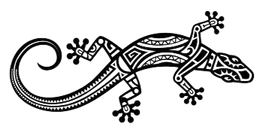 Номинация: Изобразительная деятельностьНазвание: По мотивам сказа «Хрупкая веточка»Участник: МАОУ Лицей 88, 4 В классРуководитель: Чупрова Александра Александровна
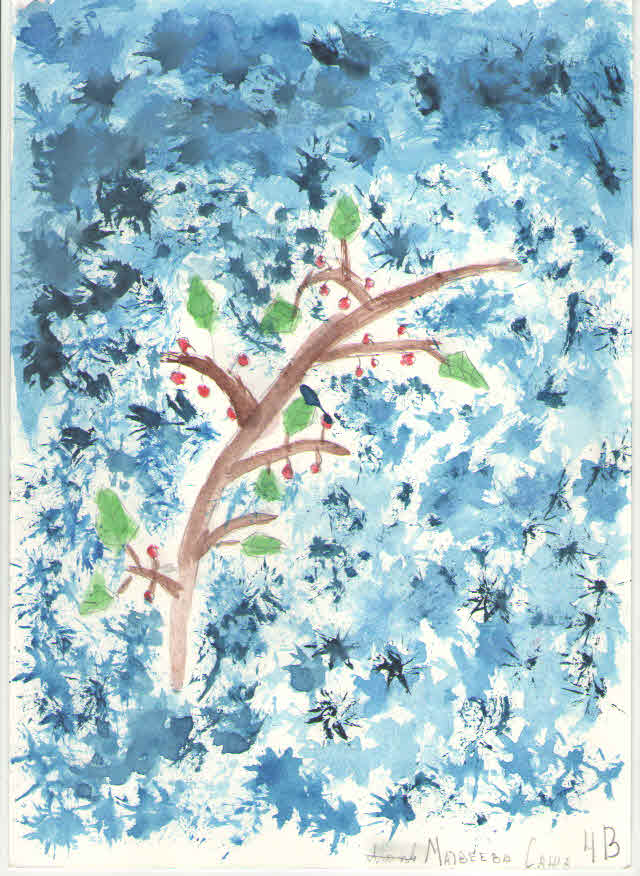 МатвееваАлександра
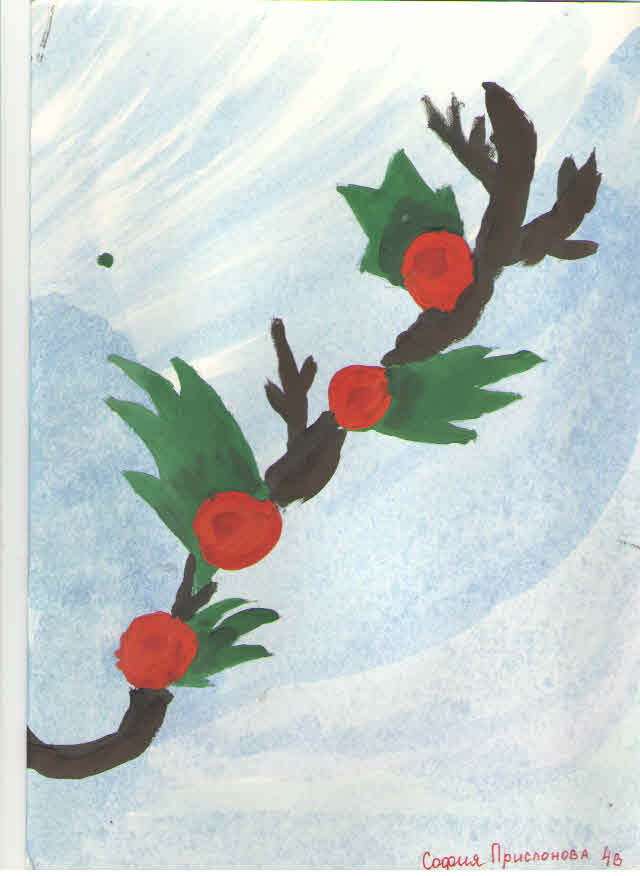 ПрислоноваСофия
Ильязов Максим
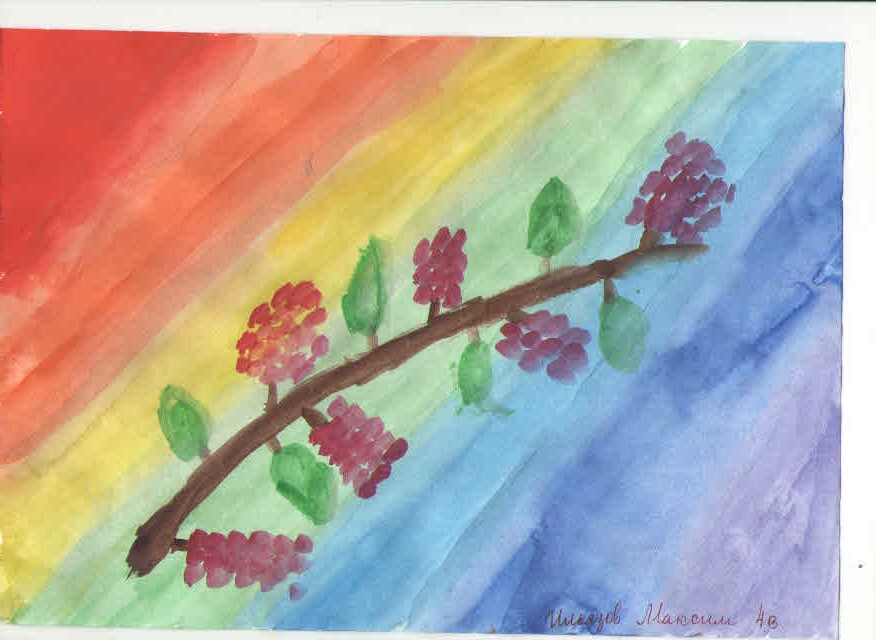